Поколение победителей
Участники Великой Отечественной войны Большевишенского округа, те, кто ценой неимоверных усилий разгромил врага, кто вернулся в родные края с Победой.
Фролов Тихон Фролович
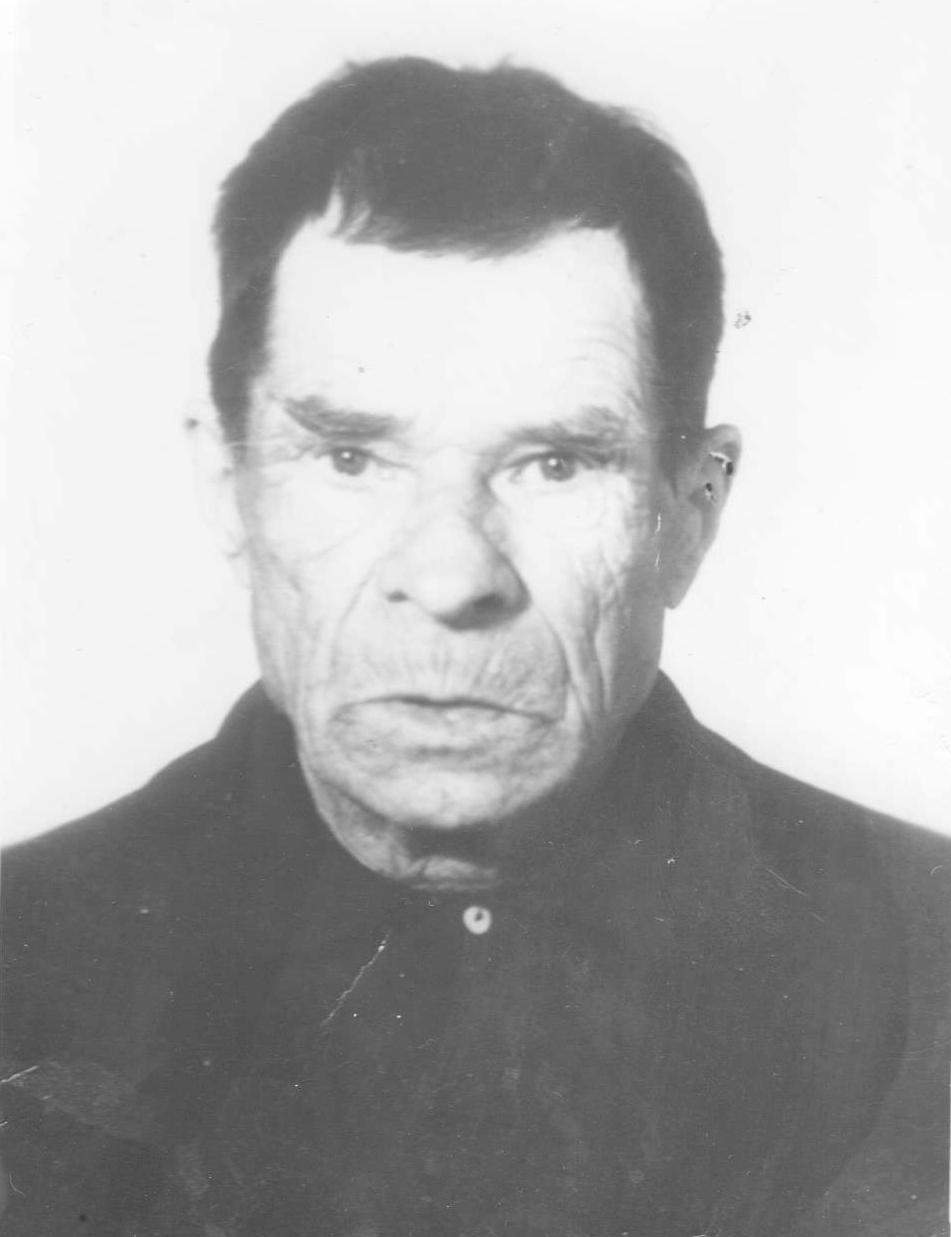 Ушел на фронт в начале войны, воевал на Калининском фронте. Был сильно контужен. Долго лежал в госпитале, но здоровье полностью не восстановилось (плохо слышал)
Виноградов Иван Иванович( 1909   -  1985 )
Воевал в составе 444-го полка с 20 октября 1941 года по 22 ноября 1941 года.
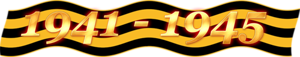 Никаноров Михаил Никанорович ( 1903 – 1979 )
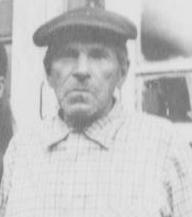 Воевал в железнодорожных войсках на Калининском фронте, затем под Сталинградом.
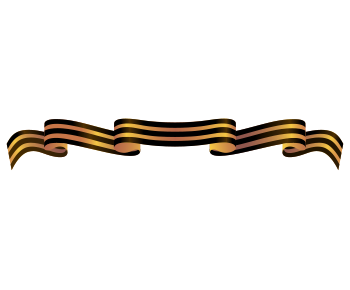 Кудрявцев Михаил МихайловичГуляев Иван Егорович
Дроздов Александр МихайловичСеменов Александр Дмитриевич
Доброхвалов Василий Иванович(1914 – 1980 )
Воевал в 175-ом гвардейском артиллерийско-минометном Краснознаменном полку  4-ой кавалерийской Мозырской дивизии в должности  телефониста
Награжден :
Медалью «За отвагу»
Орденом Красной Звезды
Орденом Славы 3 степени 
Орденом  Красной Звезды  
Орденом Красной Звезды
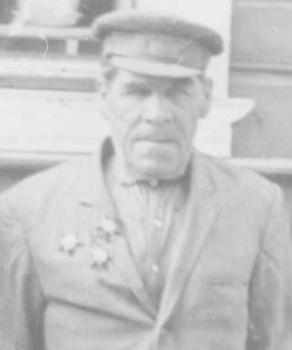 Ковалев Владимир Фролович (1910 – 1993 )
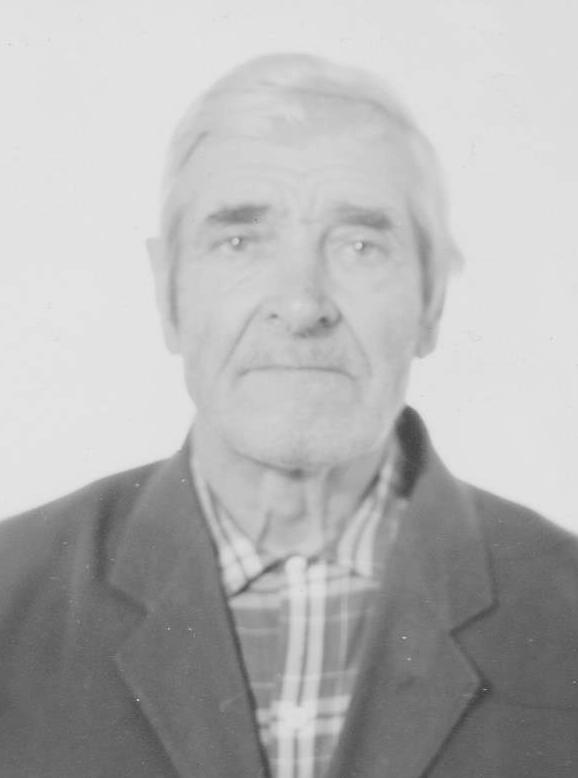 Воевал в составе 37,232 и 835 артиллерийских полков. 
Награжден :
Медалью «За отвагу» 
Орденом Отечественной войны
    2 степени
Медалью «За взятие Вены»
Медалью «За победу над Германией»
Сергеев Прокофий Андреевич( 1904 – 1970 )
Воевал в составе 441 стрелкового полка в должности стрелка с июля 1941 года по сентябрь
   1942 года. В боях был тяжело ранен в правую  руку. 
Награжден медалью 
   «За боевые заслуги»
Медалью
 «За победу над Германией»
Другими медалями
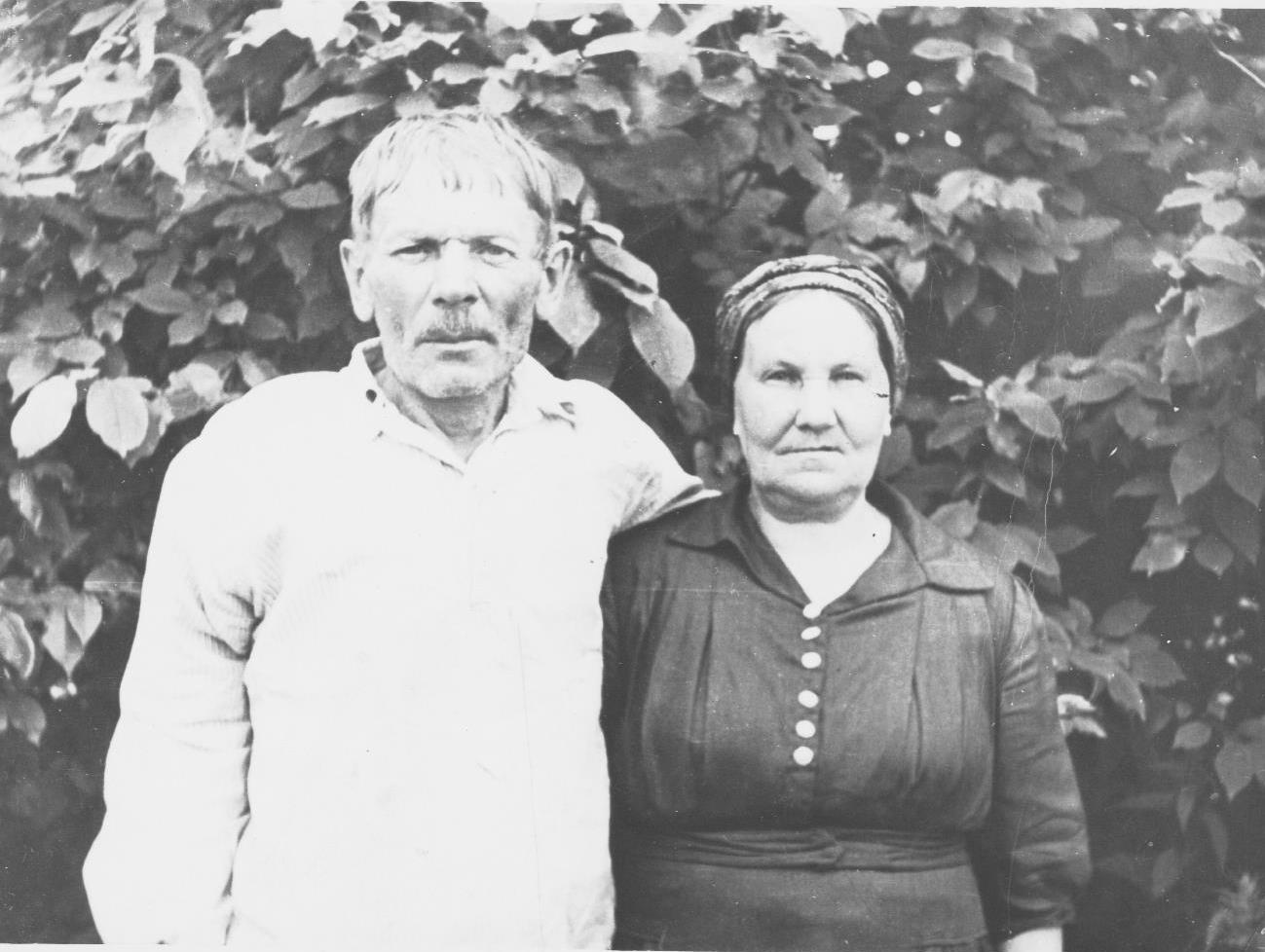 Воронов Александр Прокофьевич   (1902 – 1986)
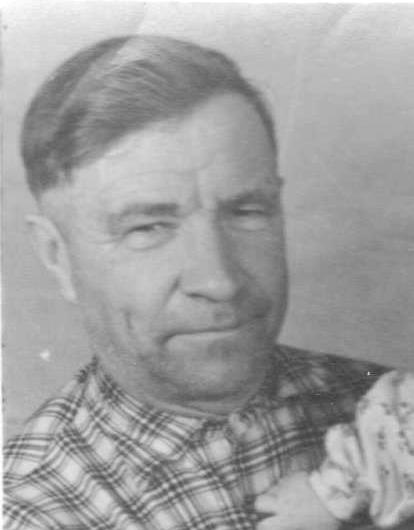 Воевал с 15 июня 1942 года по май 1945 года в составе  793 отдельного автомобильного батальона.
Награжден медалью «За победу над Германией»
Другими медалями
Давыденко Петр Иванович
Призван в РККА в марте 1942 года . Воевал в артиллерийском полку.
Награжден медалью «За отвагу» в ноябре 1944 года
«17.09 1944 года во время артподготовки ОП подвергся обстрелу со стороны противника. Давыденко первым бросился заряжать орудие под обстрелом .Личной инициативой и отвагой воодушевил бойцов. 20.09 1944 года , рискуя жизнью , под обстрелом оказал первую помощь раненому офицеру и доставил его на ППГ» (из наградного листа)
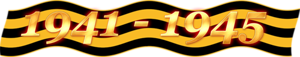 Миронов Николай Яковлевич ( 1909 – 1977 )
Воевал в 488-ой отдельной роте связи в должности – повозочного .
Награжден :
Медалью «За боевые заслуги». «В сложных боевых условиях доставлял имущество связи на линии , передовой узел связи , на НП командира дивизии» (из наградного листа)
Медалью «За победу над Германией»
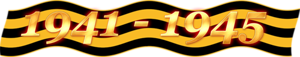 Лебедев Алексей Степанович  (1916 – 1982 )
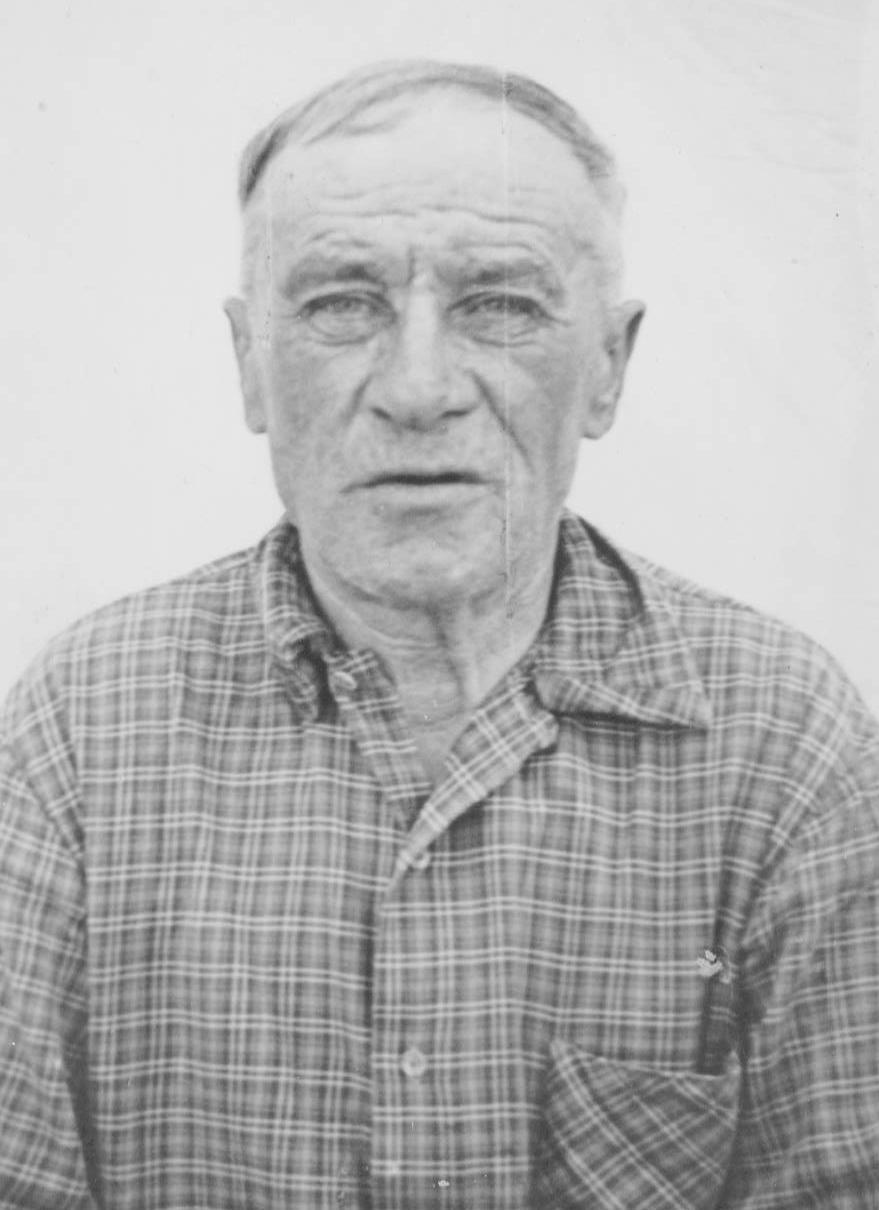 Прошел войну от начала до Победы .
Награжден :
Медалью «За доблесть и отвагу в ВО войне»
Медалью «За победу над Германией»
Юбилейными медалями
Горячев Василий Дмитриевич (1921 – 1980)
Воевал в легкой артиллерии – зенитчиком. Участвовал в обороне Москвы , дошел до Германии.
6 месяцев находился в Маньчжурии 
Награжден:
Медалью «За оборону Москвы»
Медалью «За победу над Германией»
Другими медалями
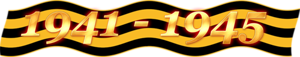 Бороненков Петр Агеевич (1916 – 1986 )
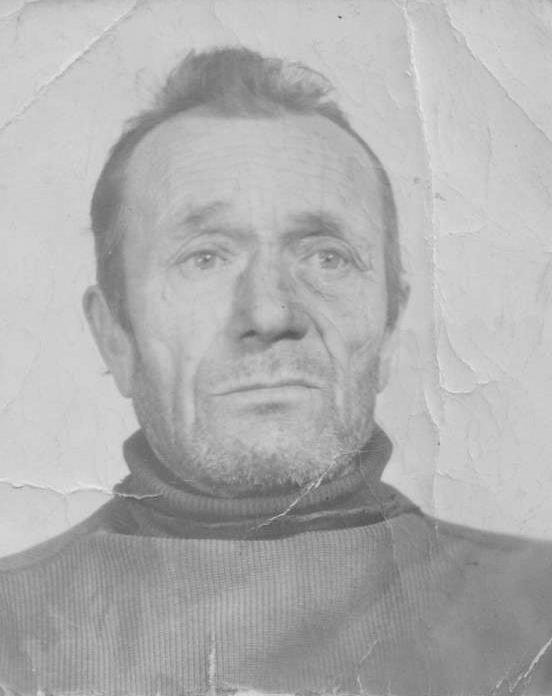 Воевал в составе 124-ого корпусного артиллерийского полка .
Награжден:
Медалью «За отвагу»
Медалью «За оборону Ленинграда»
Медалью «За победу над Германией»
Другими медалями
Трофимов Анатолий Сергеевич(1925 -1985 )
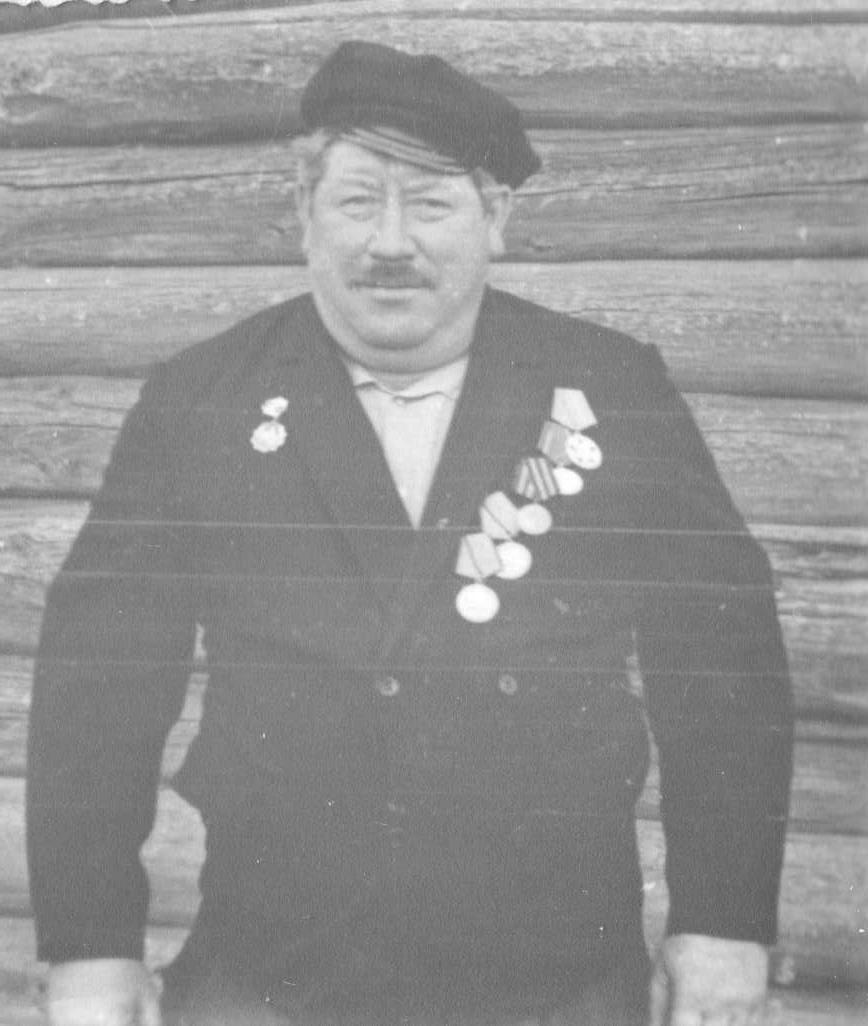 Призван в РККА в 1943 году. Старший телефонист  2 –го стрелкового батальона. 
     Был легко ранен в феврале 1944 года
Награжден :
Медалью «За отвагу» февраль 1945 года.
   «В период боев за плацдарм на западном берегу реки Одер с 24-29 января 1945 года, несмотря на сильный огонь противника, бесперебойно поддерживал связь и отражал контратаку , уничтожил 2-ух солдат противника» (из наградного листа) 
Медалью «За оборону Ленинграда»
Медалью «За победу над Германией»
Другими медалями
Гуляев Александр Иванович    (1923 – 1987 )
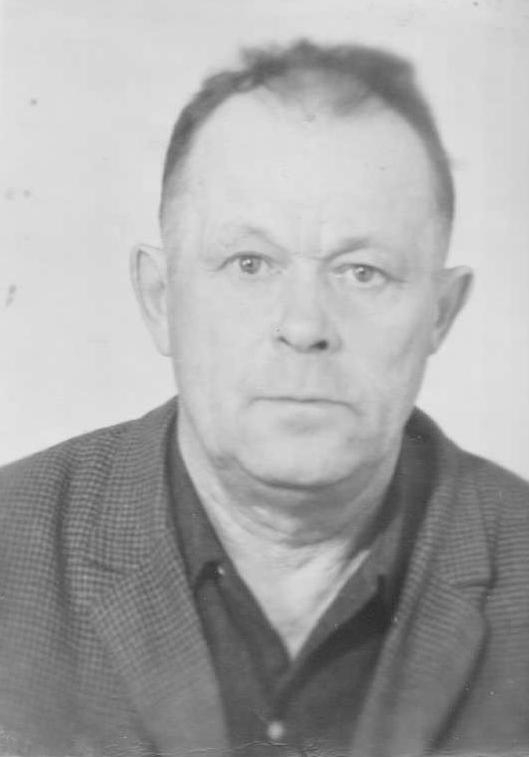 Воевал в составе 
   238-го стрелкового полка  с 22 июня 1941 года по сентябрь 1942 года
Награжден медалью «За победу над Германией»
Другими медалями
Никонов Егор Иванович(1921 – 1996)
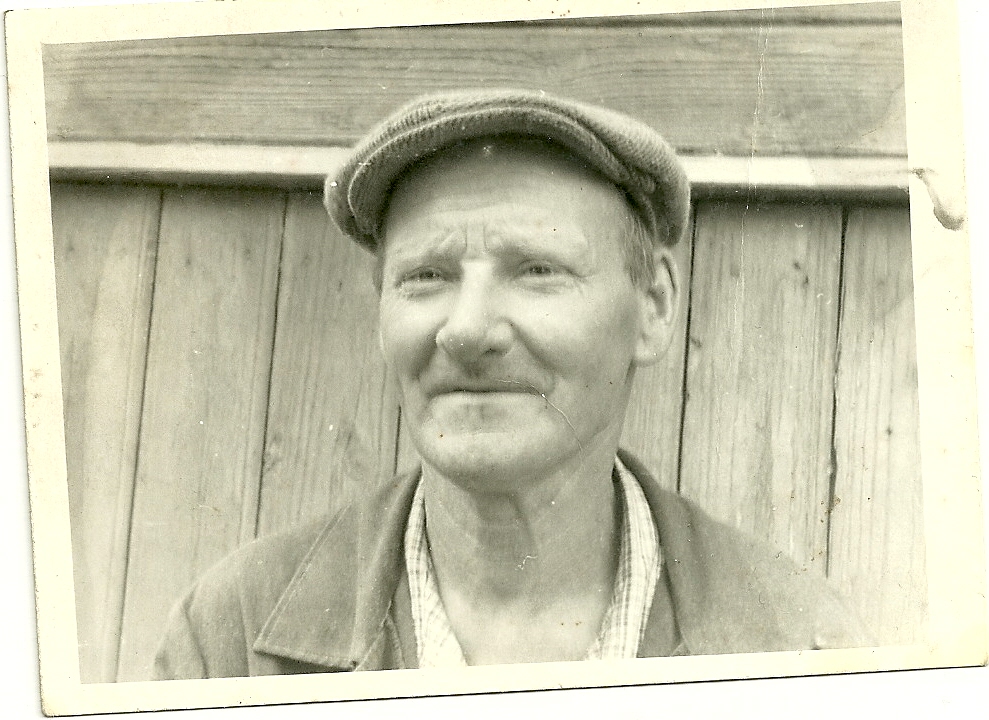 Воевал в составе 77 полка, 10-ой особой дивизии войск МВД с  1941 по 1942 год.
Награжден медалью «За победу над Германией»
Другими медалями
Сверлов Василий Васильевич( 1924 – 1996)
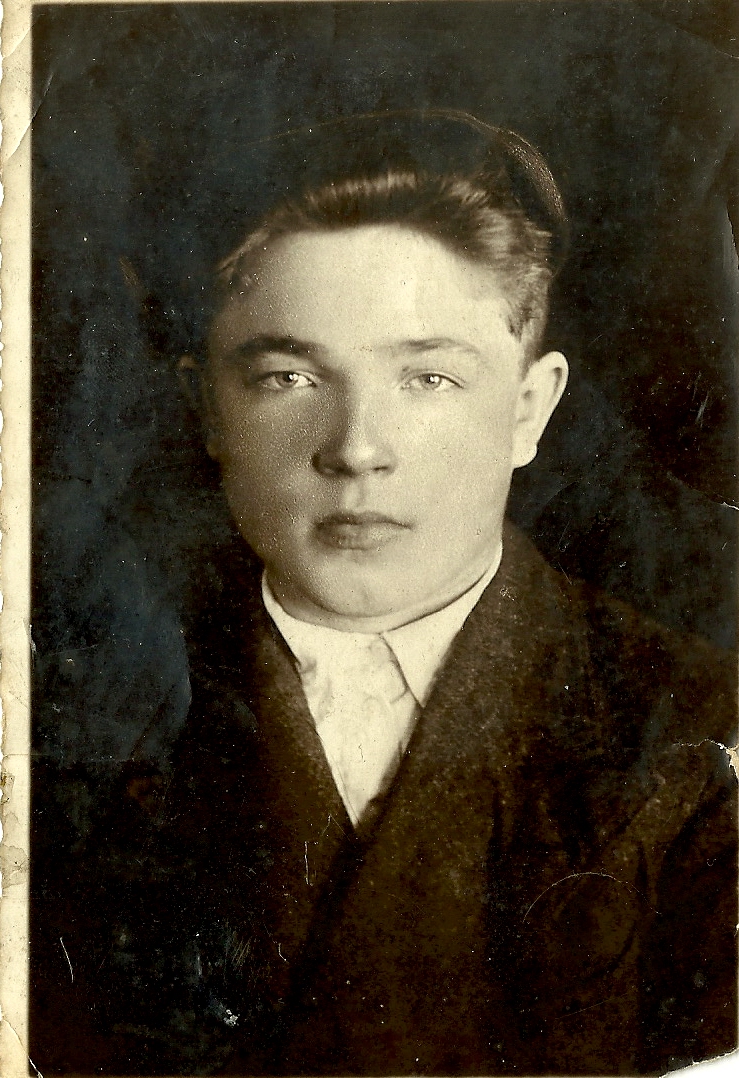 Воевал в составе 114-го стрелкового полка с февраля 1942 года по декабрь 1942 года на Калининском фронте. 
    Был дважды ранен.
Награжден орденом Великой Отечественной войны 2 степени
Медалью «За победу над Германией»
Иванов Иван Иванович   (1918 – 1993)
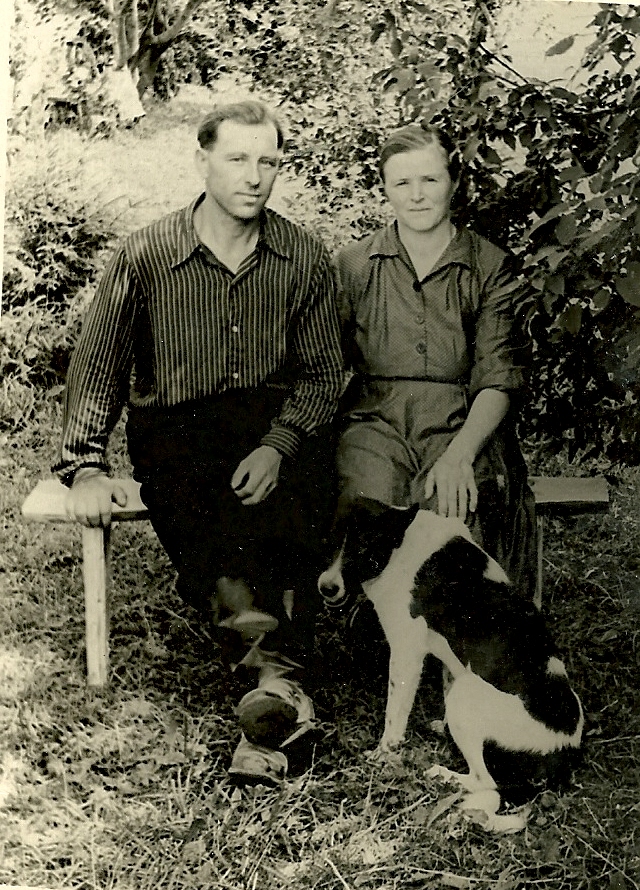 Воевал в составе      676-го кавалерийского полка в должности командира разведки. Защищал город Ржев
Награжден орденом Отечественной войны 2 степени
Медалью «За победу над Германией»
Тимирева Еликанида Петровна ( 1901  -  1998 )
С 16 июля 1941 года призвана на фронт в должности медицинского фельдшера. Прошла Калининский фронт, Курскую дугу.
День Победы встретила в  Латвии.
Награждена орденом Отечественной войны 2 степени.
Медалью «За победу над Германией»
Значком «Отличник санитарной службы»
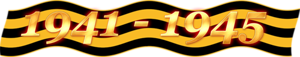 Ширяев Николай Федорович
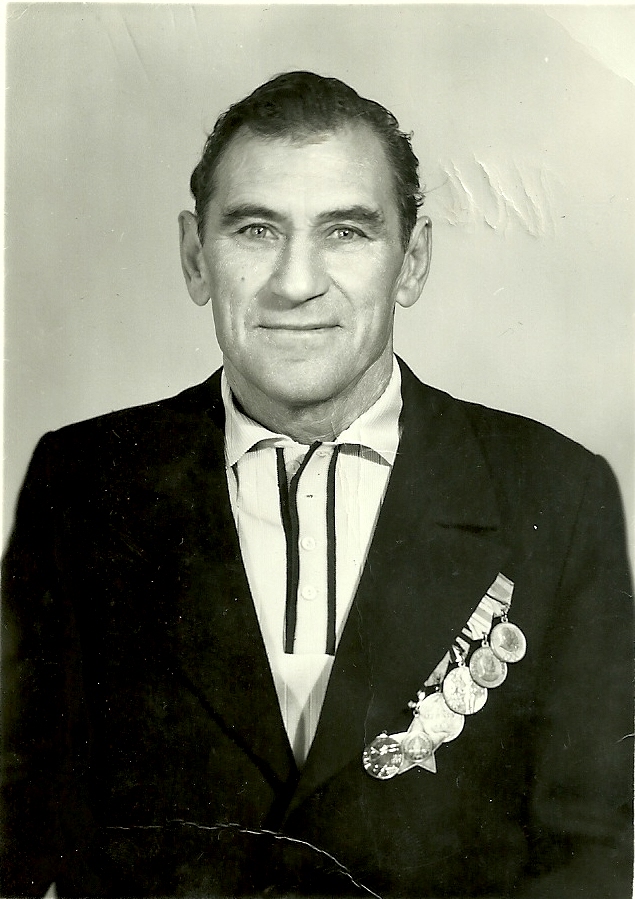 С 1942 года воевал в составе 1199-го стрелкового полка .
После ранения в 1944 году направлен в 45-ый гвардейский Сталинградский танковый корпус .
Награжден орденом Славы 3 степени
Медалью «За победу над Германией»
Медалью «За победу над Японией»
Молчанов Александр Федорович (1922 – 2008)
Воевал в составе 158-го артиллерийского полка с июня 1941 года по май 1945 года. Участвовал в обороне Москвы , освобождал города Белоруссии и Украины. Дважды был  раза ранен и контужен. День Победы встретил в Германии.
Награжден медалью «За взятие Берлина»
Медалью «За освобождение Варшавы»
Медалью «За победу над Германией»
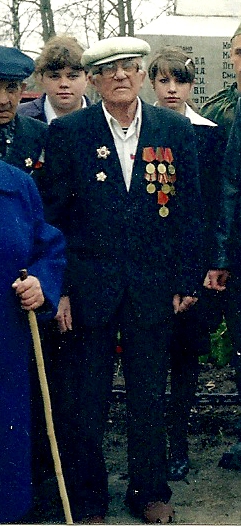 Формихин Александр Федорович
На фронте с 1943 года в составе 178-го отдельного артиллерийского дивизиона. Участвовал в освобождении Прибалтики, Польши ,Восточной Пруссии. Был контужен.
Награжден орденом Отечественной войны 2 степени
Медалью «За победу над Германией»
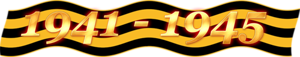 Беляков Борис Николаевич
С августа 1941 года воевал в составе 3-ей танковой бригады. 2 августа 1942 года под городом Житомиром попал в плен.
    Был отправлен в Германию на шахты.
    Домой вернулся в 1946 году.
Награжден орденом Отечественной войны 2 степени.
Медалью «За победу над Германией»
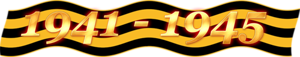 Веселов Иван Михайлович ( 1925  -  2010 )
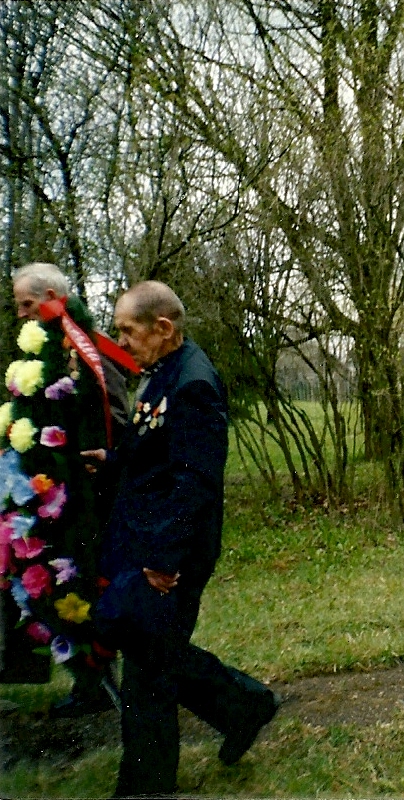 Воевал на 1-ом Украинском фронте в составе 437-го артполка 99 дивизии с января 1943 года по февраль 1944 года. Под городом Кечкемет получил осколочное ранение. День Победы встретил в госпитале.
Награжден орденом Отечественной войны 2 степени.
Медалью «За победу над Германией»
Данилов Сергей Константинович
Был призван в армию перед началом войны. До 1944 года находился в запасном авиационном полку. Затем был переброшен на 3-й Украинский фронт, был воздушным стрелком на боевых самолетах. Под Одессой получил ранение в правую руку.
Награжден медалью «За победу над Германией»
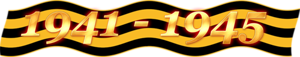 Журавлев Петр Иванович ( 1912 – 1985 )
Воевал в составе 1-го Белорусского фронта - артиллеристом. Имел ранение и контузию. Войну закончил в Польше.
Награжден орденом Красной Звезды
Медалью «За победу над Германией»
Другими медалями
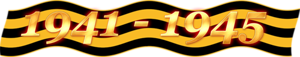 Вихров Владимир Васильевич
С февраля 1942 года находился в составе
   28-го отдельного автотранспортного батальона 30-й армии в должности водителя. В боях не участвовал, был личным водителем командира части. 
Награжден орденом Отечественной войны 2 степени.
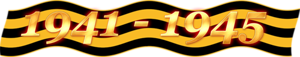 Сорокин Александр Михайлов (1900 – 1990 )
Воевал в составе 292-ой разминроты с августа 1941 года по май 1945 года.
Награжден медалью «За победу над Германией»
Другими медалями
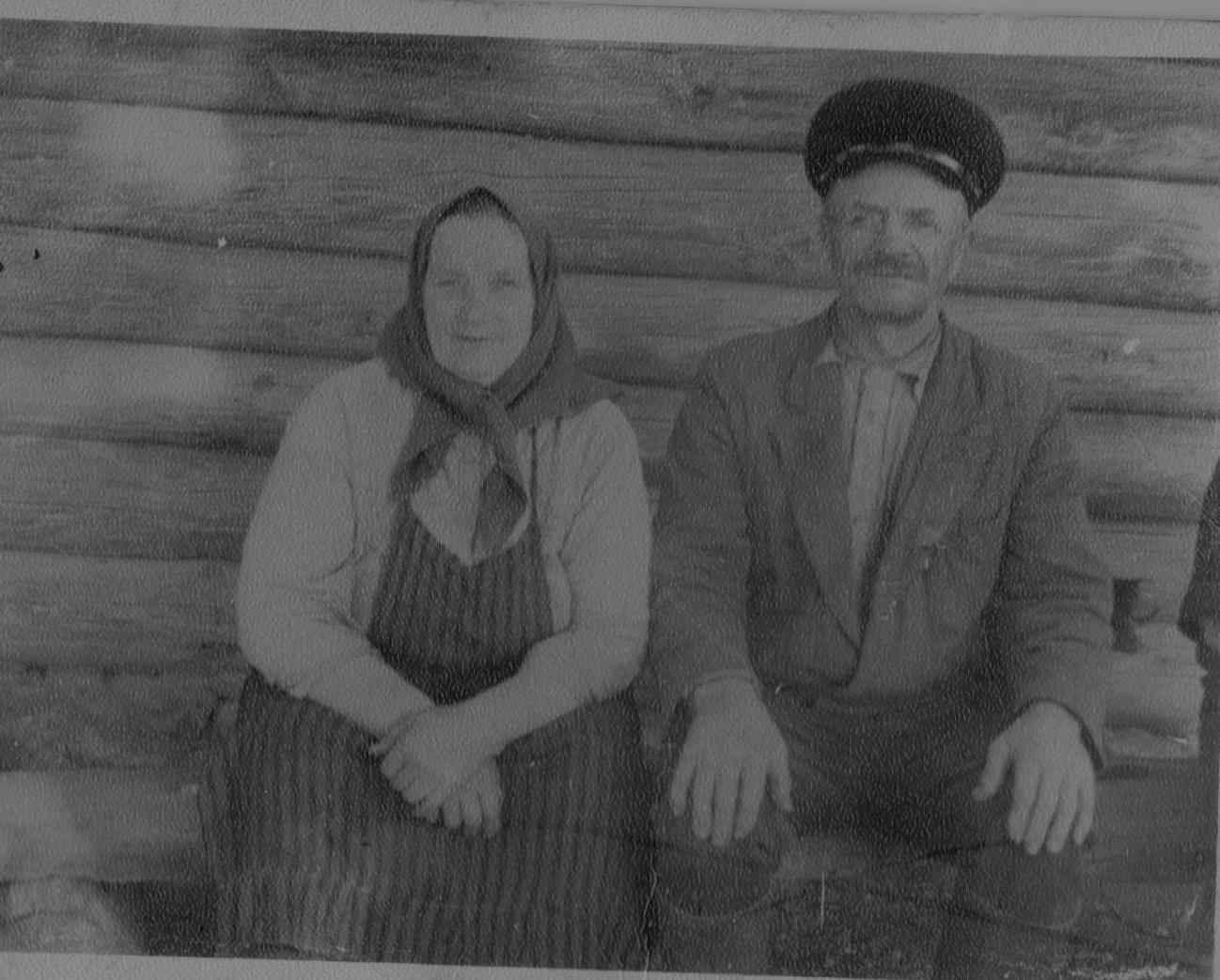 Мурашов Леонид Михайлович (1914  1986 )
Воевал с 22 июня 1941 года по 9 мая 1945 года в составе 135-го стрелкового полка
Награжден орденом Отечественной войны    2 степени.
Медалью  «За победу над Германией»
Другими медалями
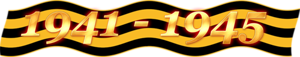 Ковалев Алексей Николаевич  (1908 -  1970)
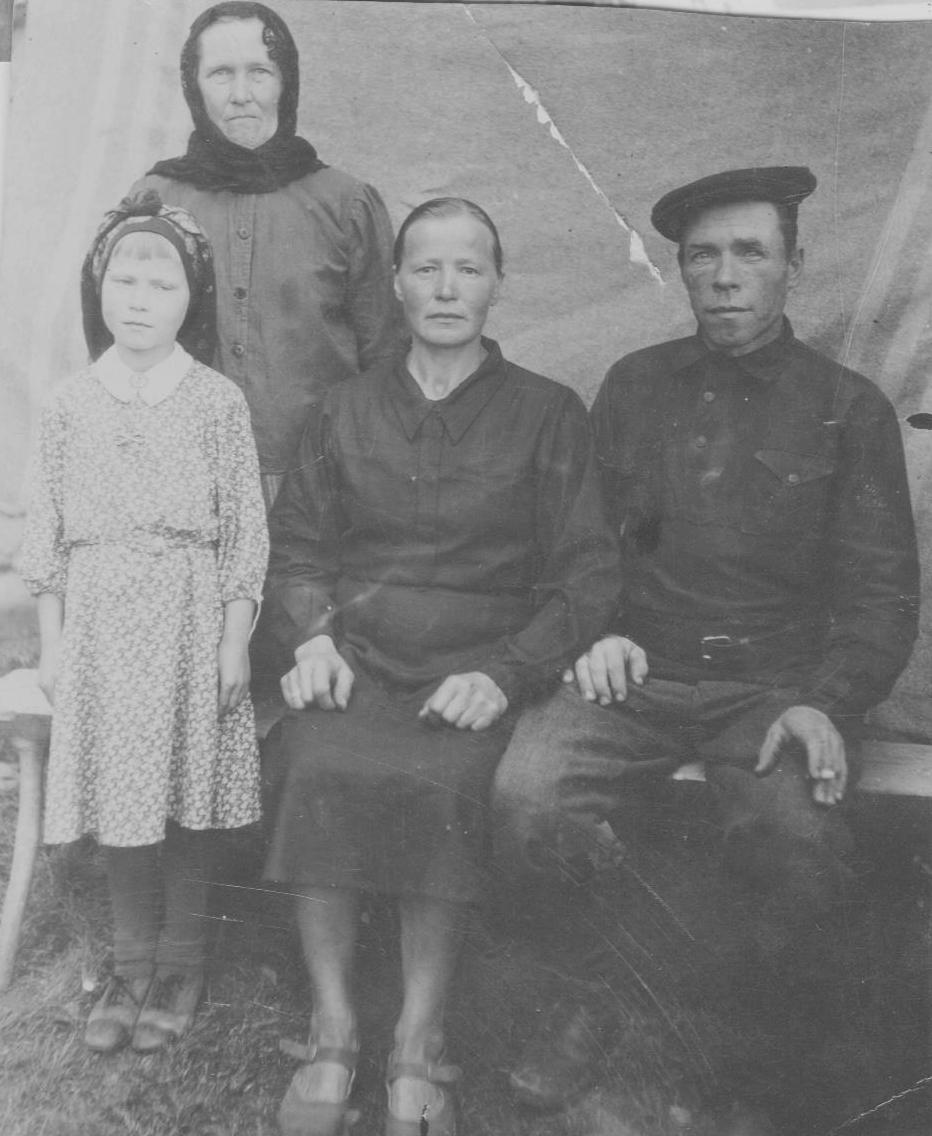 Воевал в составе 8-го особого восстановительного железнодорожного батальона в должности шорника.
Награжден :
Медалью»За оборону Москвы»
Медалью «За взятие Кенигсберга»
Медалью «За победу над Германией»
Воронов Михаил Дмитриевич(1906 - 1970)
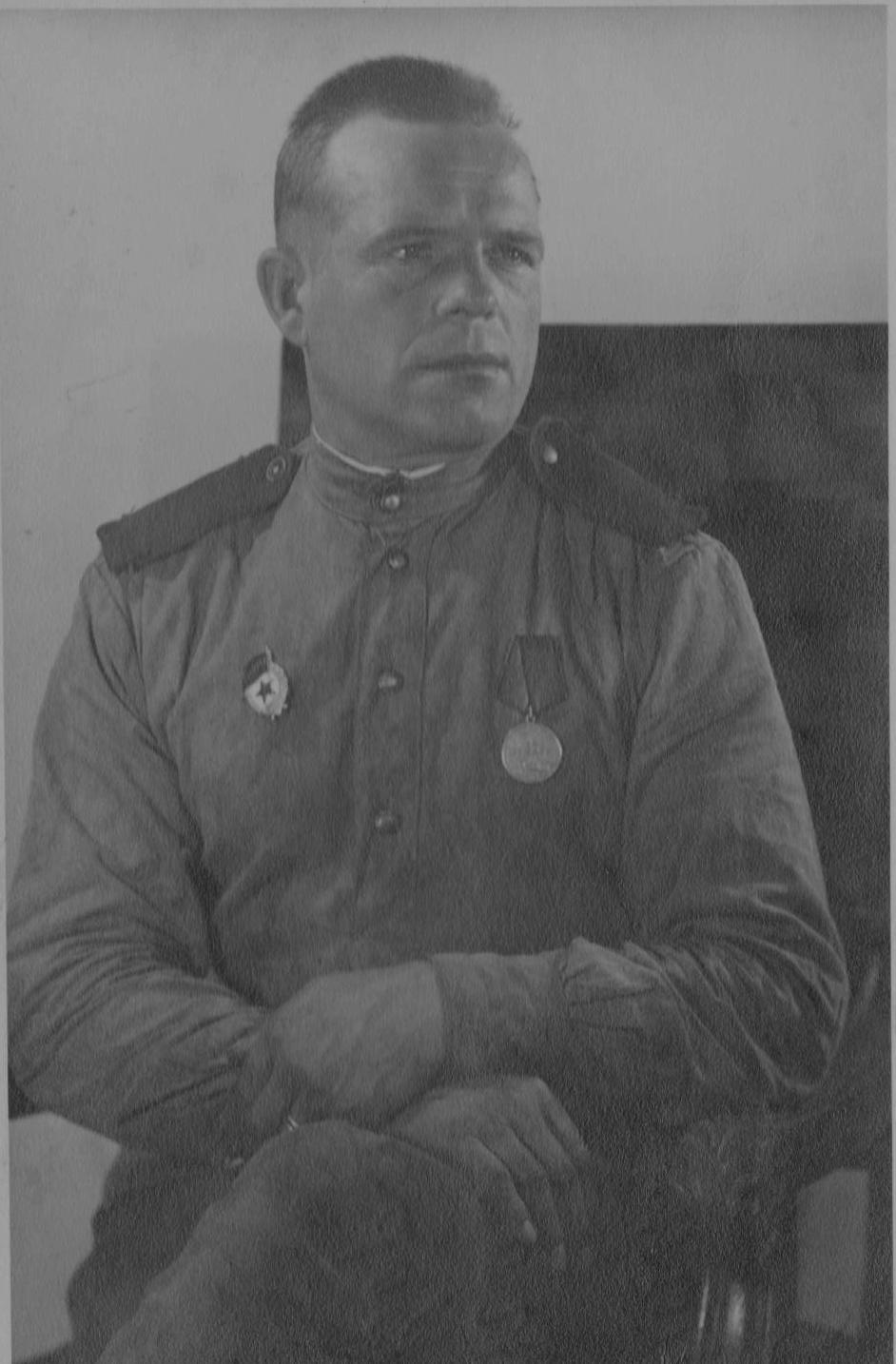 Прошел войну с июня 1941 года до Победы
Награжден медалью «За отвагу». 
« В бою, в районе деревни Большая Коноплица, во время артподготовки под огнем противника навел связь через реку Друть ,устранив 6 порывов телефонной линии» (из наградного листа )
Сергеев Алексей Андреевич(1909 – 1986 )
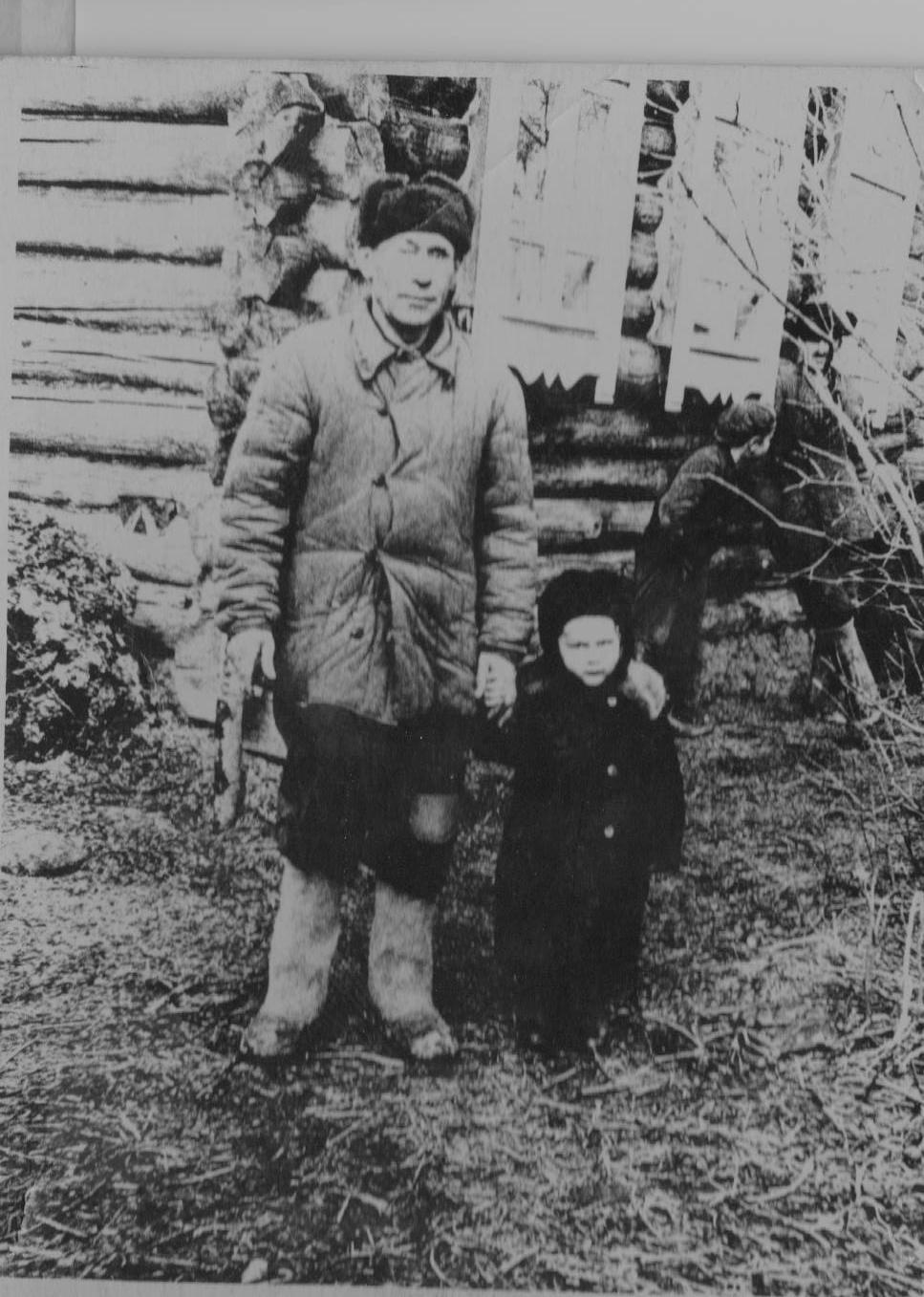 Воевал в составе 645-го стрелкового полка , во взводе разведки .Два раза был легко ранен. 
Награжден медалью «За отвагу»                                                                                   «В боях с немецко-фашистскими захватчиками на Северо-Западном фронте проявил стойкость, упорство и отвагу» ( из наградного листа)